Bolivia Flood Monitoring and Forecast
FEWS NET Science Team
May 11, 2025
1
Flooding Progression in Bolivia
09-13 Apr 2025
07-11 May 2025
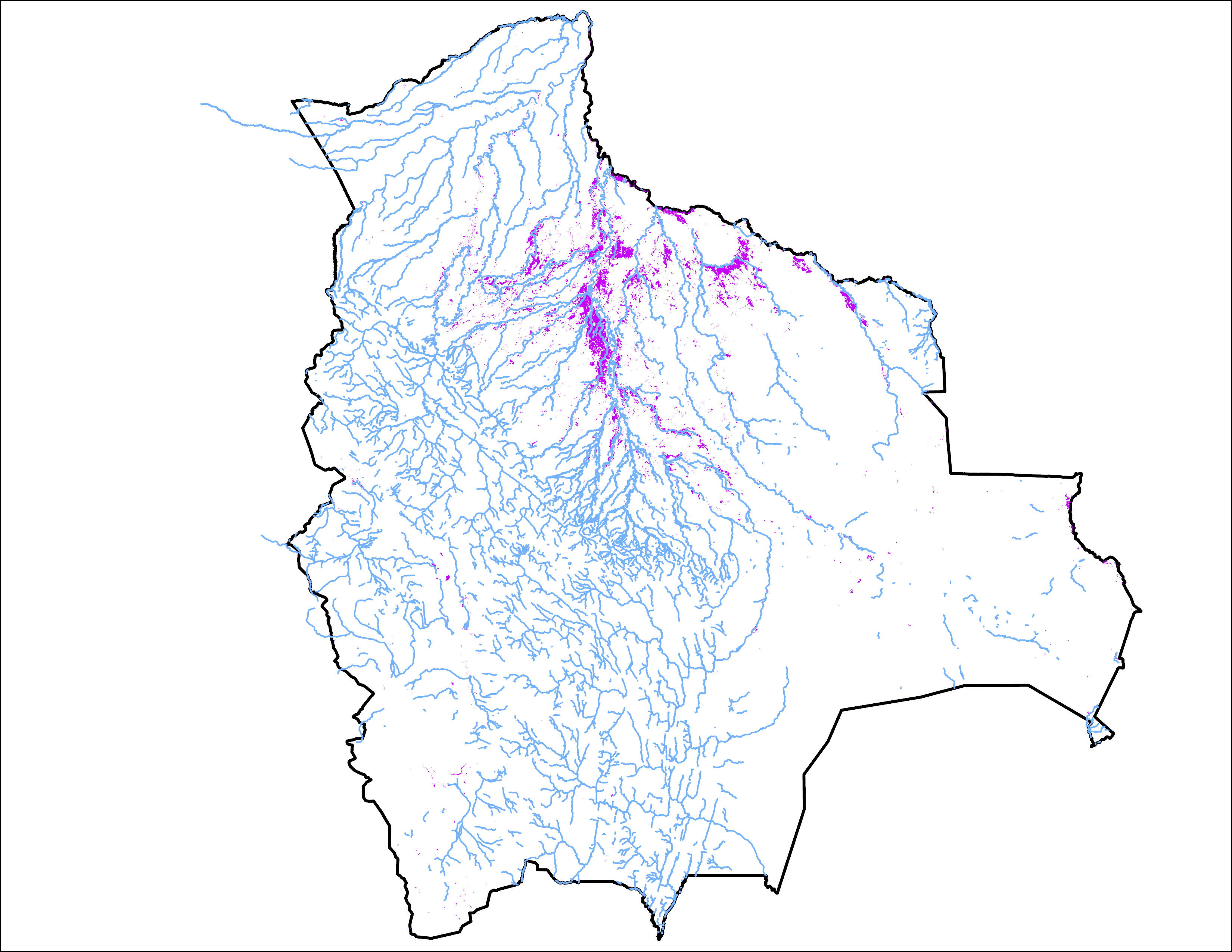 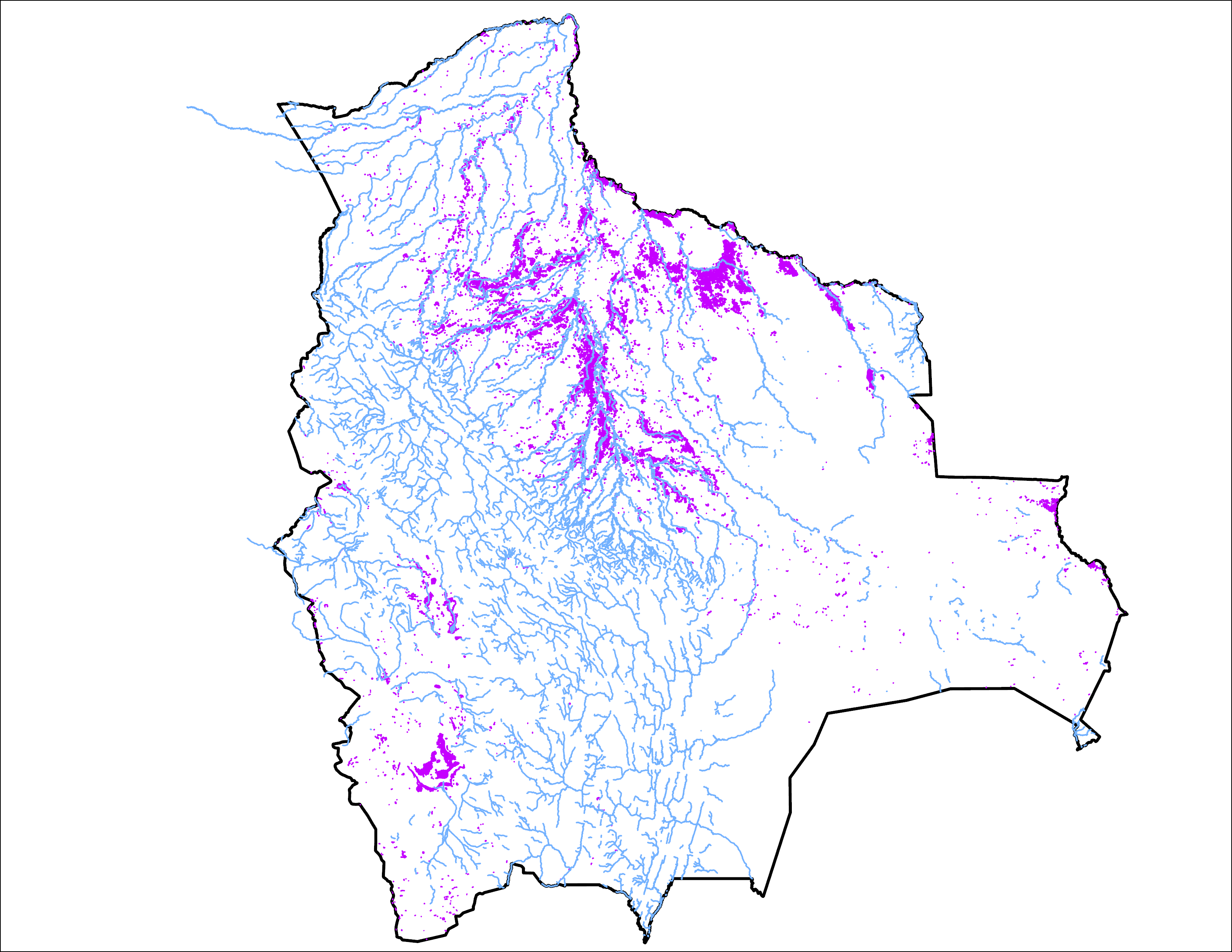 20,839 km2
26,274 km2
Flooding conditions improved substantially especially in the southwestern Bolivia.
2
Thank you
3